Муниципальное бюджетное общеобразовательное учреждение «Новоаганская общеобразовательная средняя школа № 1»
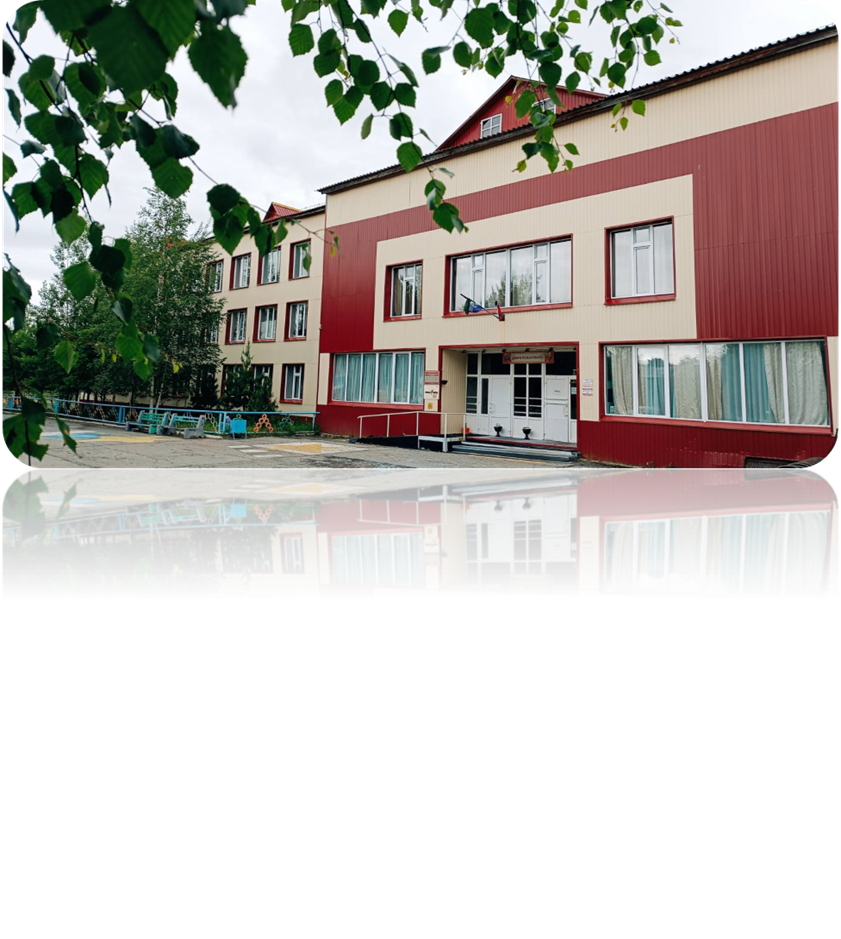 ПРИГОТОВЛЕНИЕ ГОРЯЧЕГО
ЗАВТРАКА 
В ШКОЛЬНОЙ СТОЛОВОЙ
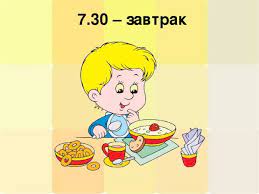 Новоаганск
«Правильный ЗАВТРАК – залог хорошего дня!»
РИСОВАЯ КАША
История рисовой каши уходит в глубокую древность. Родиной риса является Азия: человек начал возделывать эту культуру около 4000 лет назад на территории современных Вьетнама и Таиланда. Постепенно рис приспосабливался к разным климатическим условиям и распространялся по всем материкам.
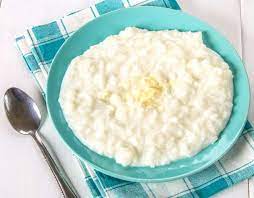 В Россию рис стал попадать в 15 веке за счет близости торговых путей «Восток-Европа» и назывался «сорочинское пшено». Это название просуществовало почти до конца 19 века и только потом сменилось на «рис». В России рисовая каша чаще всего варится на молоке, нередко с добавлением сахара. Сваренная на воде может служить начинкой для пирогов или для пирожков, или гарниром к другим блюдам.
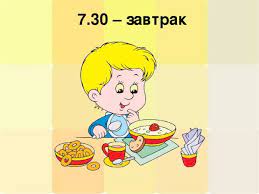 Состав и польза рисовой каши
В рисовой каше содержится множество необходимых организму микроэлементов и витаминов: B, E, Н, PP, магний, калий, фосфор, железо, кальций, цинк и даже селен. Рисовую кашу также называют кашей красоты: ее регулярное употребление улучшает состояние кожи, волос и ногтей. И, что немаловажно, при термообработке рис сохраняет в себе всю пользу. употребление этого блюда улучшает работу суставов, укрепляет нервную систему, способствует нормализации обмена веществ, выводит из организма токсины, а также повышает устойчивость организма к стрессам и улучшает деятельность мозга.
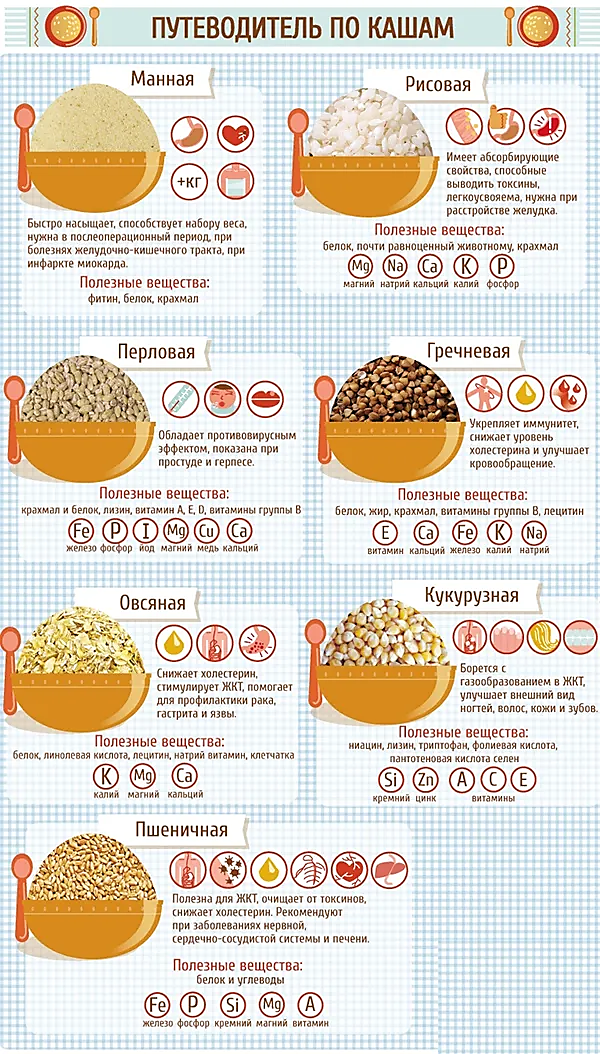 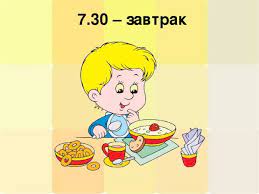 Процесс приготовления горячего завтрака
Приготовление каши рисовой. Сначала готовим необходимое количество продуктов. Предварительно необходимо промыть рисовую крупу до чистой воды и обработать горячей водой заводскую упаковку молока.
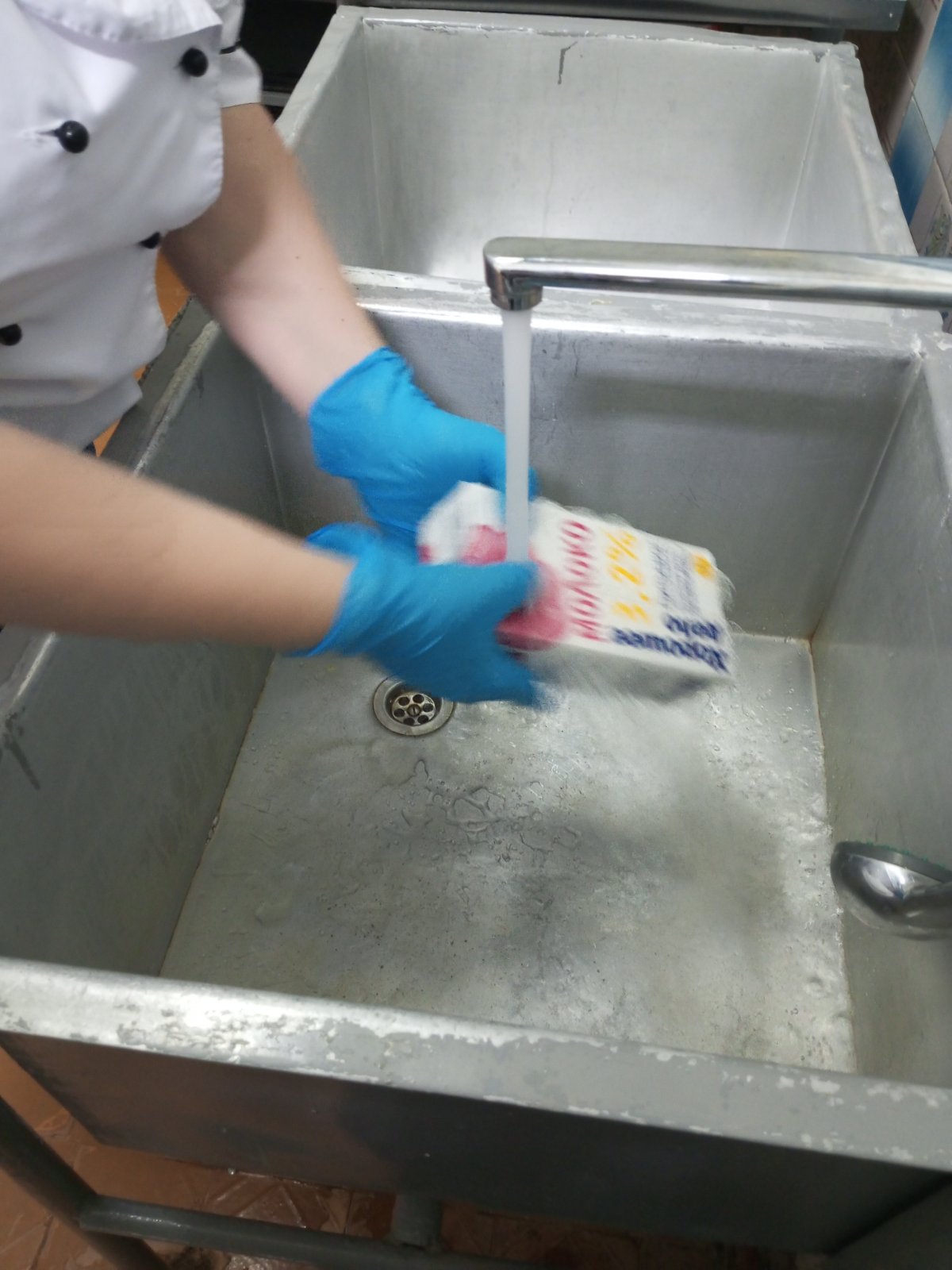 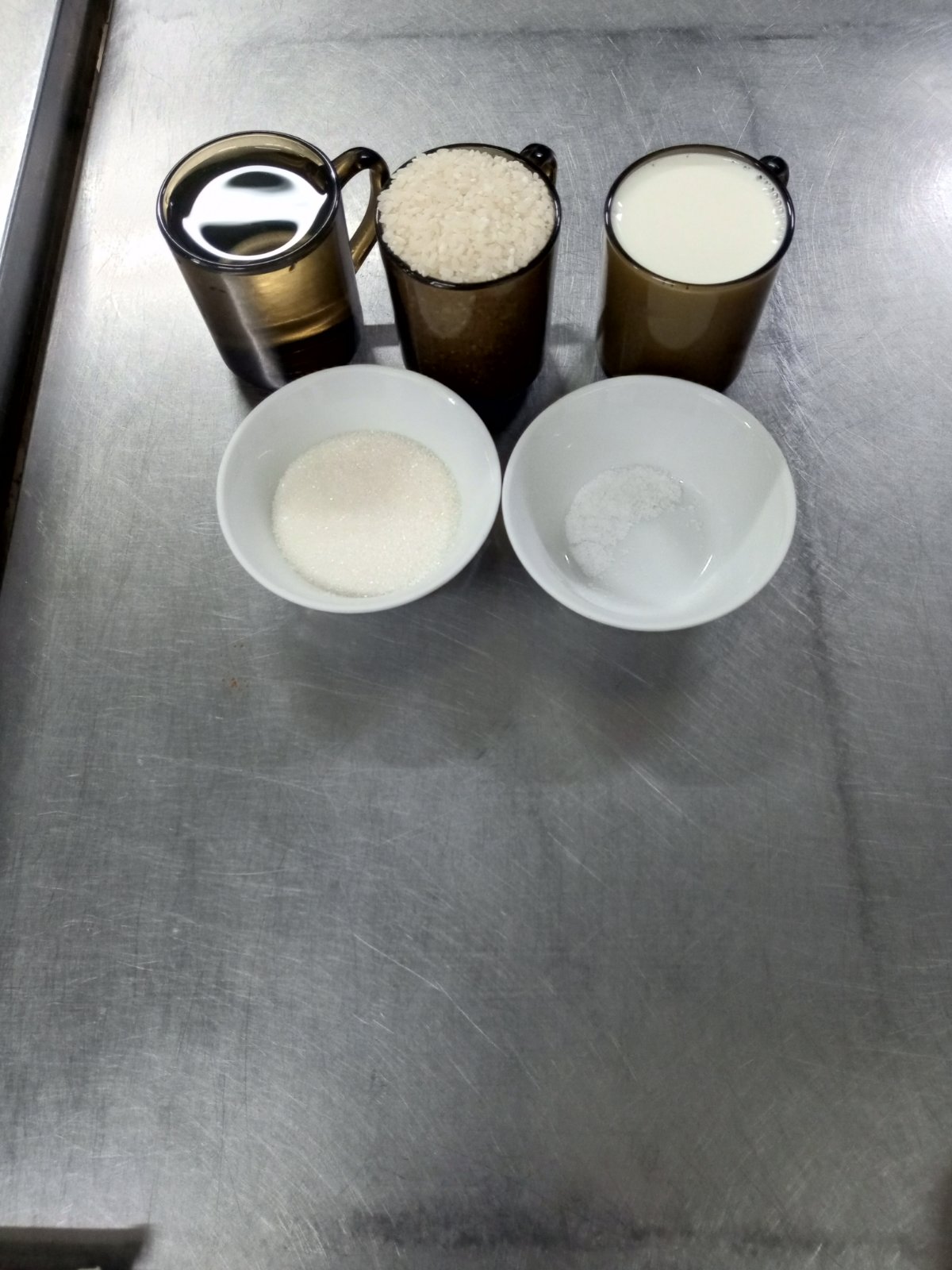 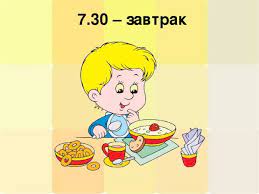 Процесс приготовления горячего завтрака
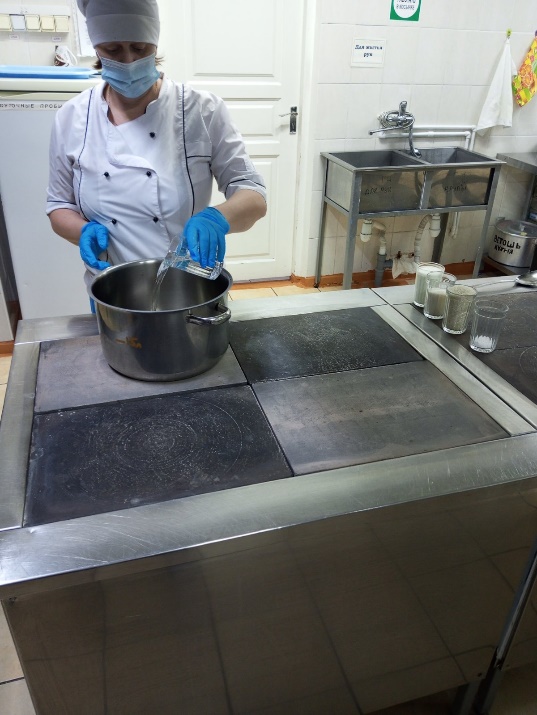 В кастрюлю заливаем воду. Крупу варят 20-30 мин в кипящей воде, после чего лишнюю воду сливают.
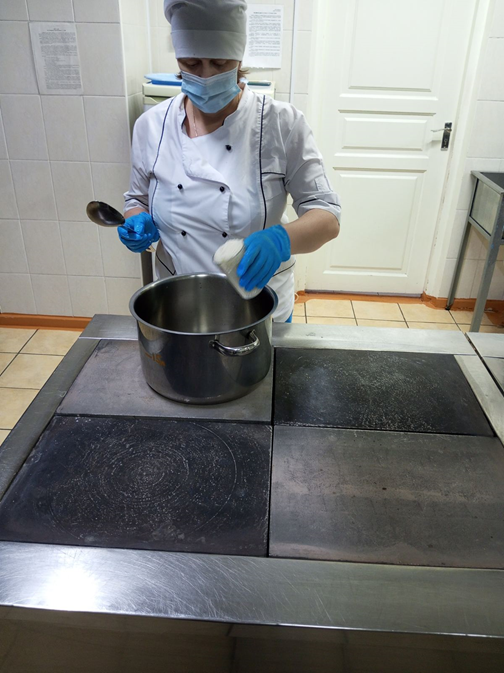 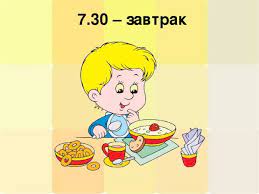 Процесс приготовления горячего завтрака
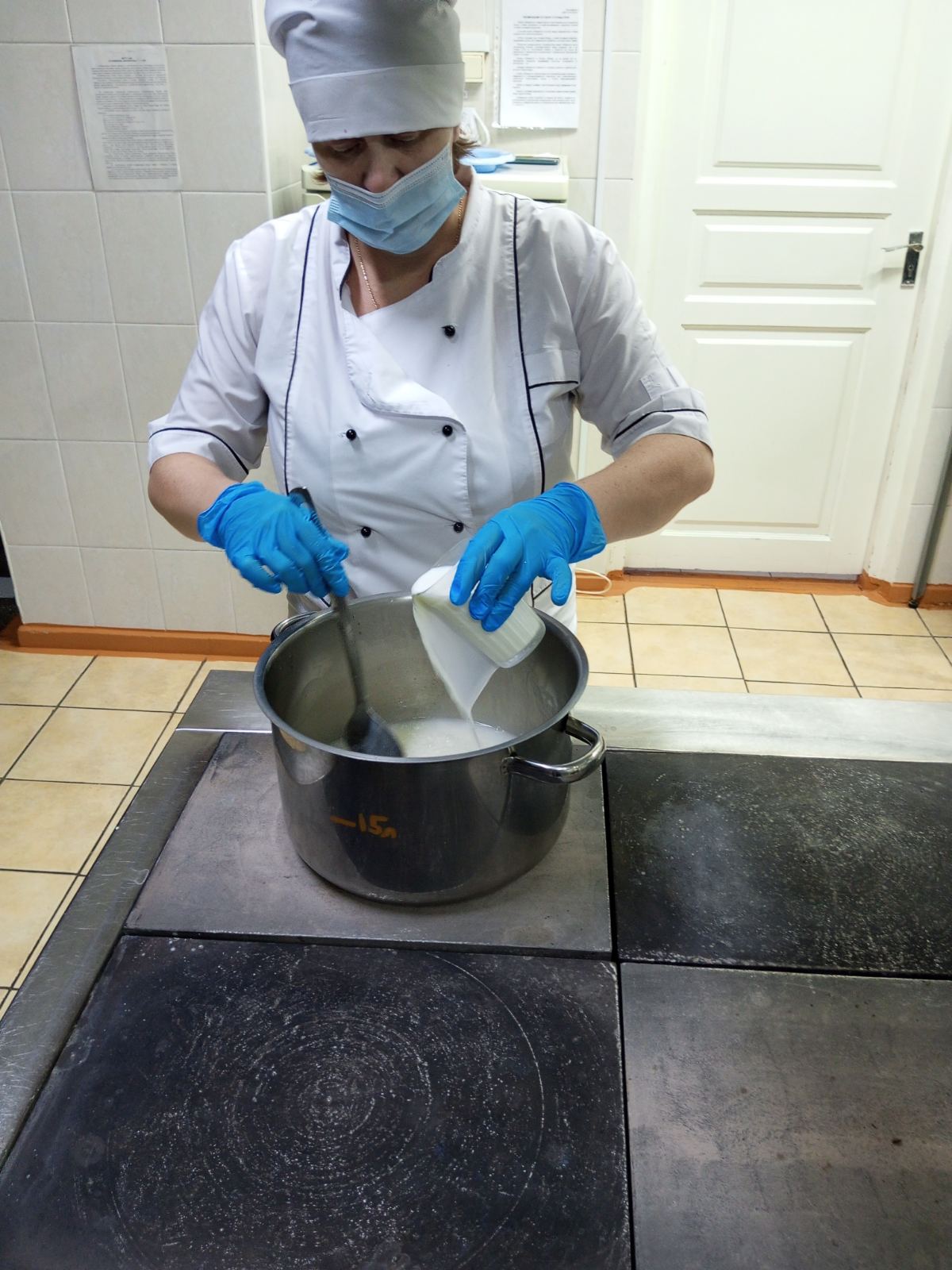 Далее добавляют горячее молоко и варят кашу до готовности. В конце добавляем соль и сахар. 

Готовую кашу заправляем сливочным маслом
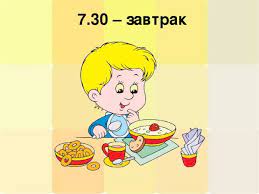 Процесс приготовления горячего завтрака
Приготовление какао. Какао-порошок смешивают с сахаром, добавляют небольшое количество кипятка (20 мл) и растирают в однородную массу, затем при непрерывном помешивании вливают горячее молоко, остальной кипяток и доводят до кипения.
Напиток подают в стакане или чашке.
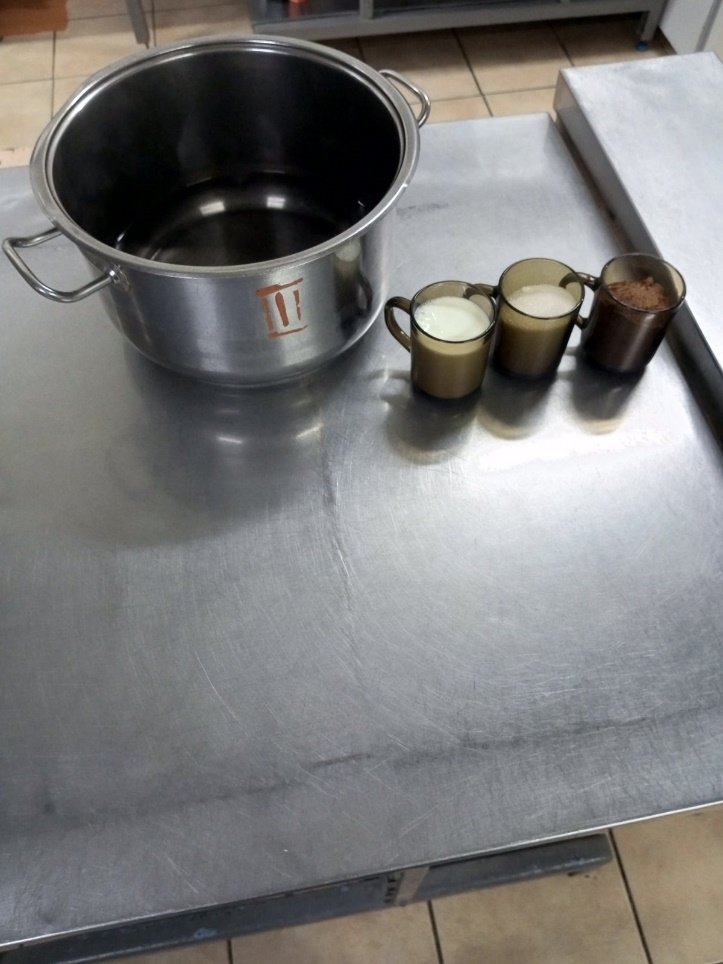 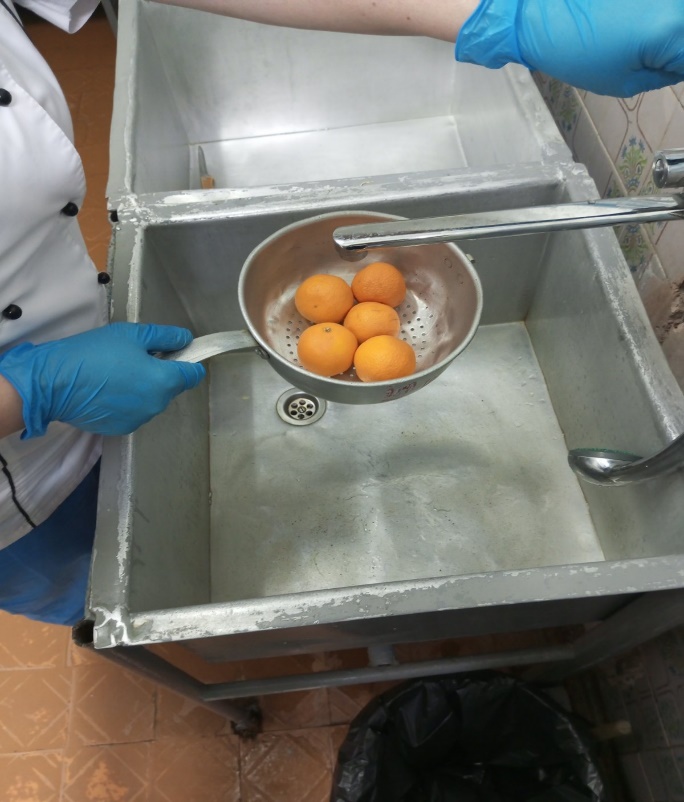 Подготовка фруктов. Перед подачей фрукты моют в теплой проточной воде при помощи щетки с последующим ополаскиванием холодной проточной водой..
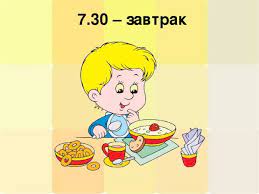 ПРИЯТНОГО АППЕТИТА!
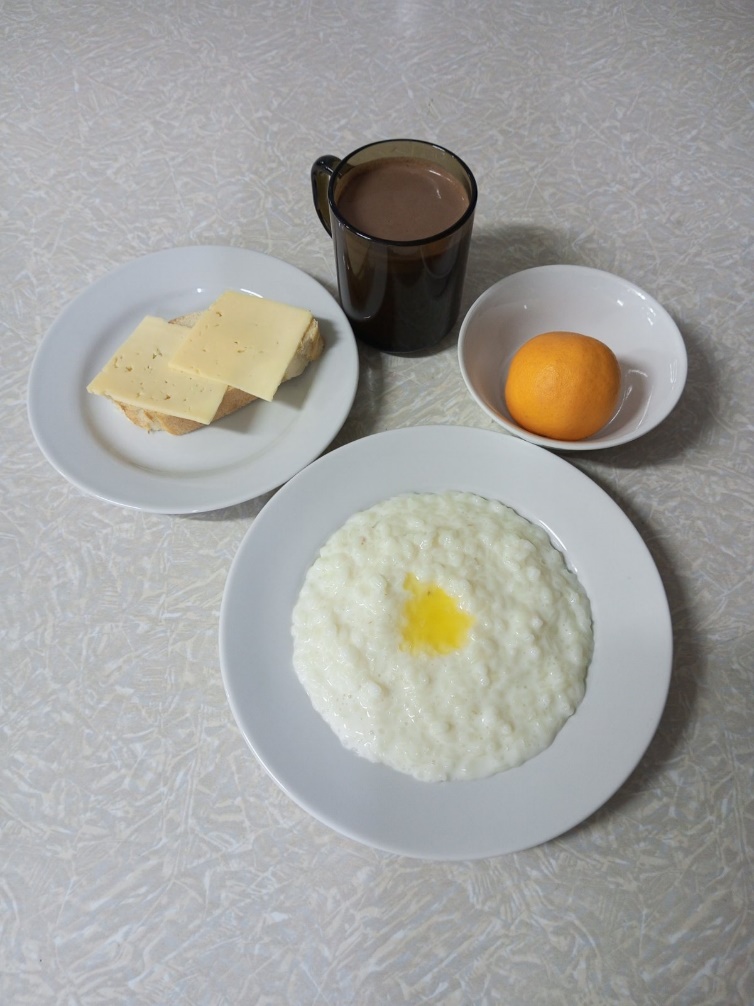 Горячий завтрак школьника
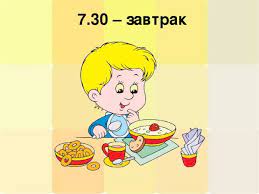 Процесс приготовления горячего завтрака
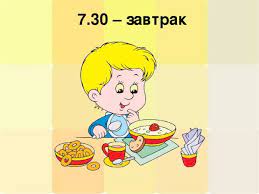 ПРИГОТОВЛЕНИЕ ГОРЯЧЕГО
ЗАВТРАКА 
В ШКОЛЬНОЙ СТОЛОВОЙ
СПАСИБО ЗА ВНИМАНИЕ!
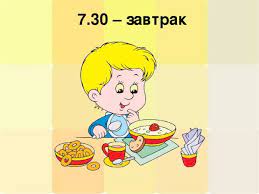